Vietnam Summary of Information (SOI)Lessons learnt and challenges
REGIONAL SOUTH-SOUTH LEARNING EVENT ON COUNTRY APPROACHES TO REDD+ SAFEGUARDS AND SAFEGUARDS INFORMATION SYSTEMS (ASIA)

Hanoi, 26&27/10/2017
Table of contents
Process
Challenges
Lessons
Opportunities
www.vietnam-redd.org
2
PROCESS
Multi-stakeholder institutional arrangements for the development of the Country Safeguards Framework
    Sub-Technical Working Group on Safeguards 
Safeguards Core Group
Government Working Group on the Safeguards Information System and the Summary of Information

Goals of the country’s approach to safeguards defined
Assessment of policies, laws and regulations as part of addressing
Assessment of the practical implementation of policies, laws and regulations as part of respecting
Draft clarification of the Cancun safeguards in Vietnam context
Design of the Safeguards Information System (SIS)
Other relevant processes
www.vietnam-redd.org
3
CHALLENGES
Engaging different government agencies 
Official verification of the Cancun clarification and the subsequent proposed safeguards and SIS
SOI is developed in parallel with SIS
How to structure the SOI?
Mostly the information is as part of “addressing”, limited information on “respecting”
To include information on GCF env./soc. assessment, against GCF ESS in future SOI for results-based payments
www.vietnam-redd.org
4
[Speaker Notes: 1. especially those which are not otherwise involved much in REDD+ and possibly don’t understand it or are not motivated
2. SIS description, link to NFMS
How SIS will inform future summaries when it comes to implementation?
This is the most challenging section and one that needs the most work…on respecting issues3. How to structure the SOI? Table format, narrative?]
OPPORTUNITIES
NRAP which includes PaMs and subsequent NRIP PINs on safeguards which provide an opportunity for addressing gaps in the context of REDD+ actions.
Further elaboration of some of the PLRs. The 2017 PLRs assessment is also expected to provide an update on relevant PLRs to include in the SOI. 
The M&E framework for PRAPs will provide information on “respecting” from sub-national level
www.vietnam-redd.org
5
[Speaker Notes: including specific mention of the SOI and the development of guidelines and regulations]
LESSONS LEARNT
Should complete or at least be at an advanced stage in SIS design and in defining how the country will propose to implement REDD+ in a manner consistent with the Cancun principles before doing SOI
The NRIP (National REDD+ Implementation Plan) should be available before finalising the SOI
The potential environmental and social benefits and risks of the proposed policies and measures are good information to refine the Country Approach to Safeguards (including the information on the SOI)
Clearly identify how to use institutional capacities to implement the PLRs to respect the safeguards
Engage different ministries and line agencies within Government
www.vietnam-redd.org
6
[Speaker Notes: in order to add the Policies and Measures set out in the NRIP

Engage different ministries and line agencies within Government, building their capacity]
THANK YOU VERY MUCH!
Ms. Le Ha Phuong - Viet Nam REDD+ Office
Email: lehaphuong2009@gmail.com
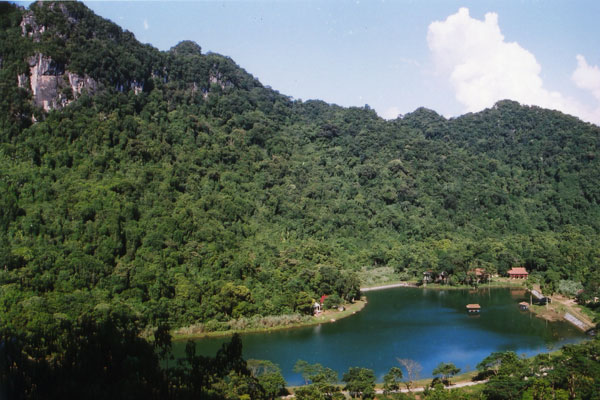 www.vietnam-redd.org
7